Minerals
Ch. 5
MATTER
Anything that has mass and volume.
Mass – measure of the amount of material in an object or substance.
Volume – the amount of space taken up by an object or substance.
Atom:
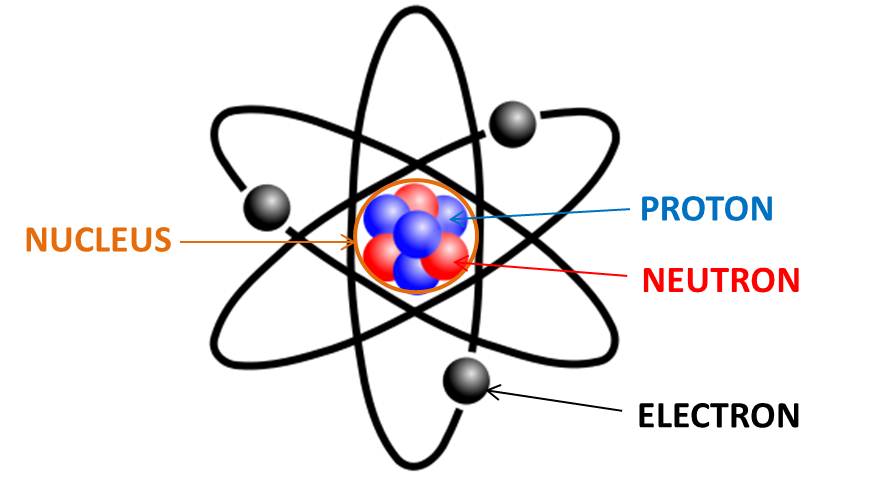 Element
substance that cannot be broken into simpler substances by ordinary chemical means.
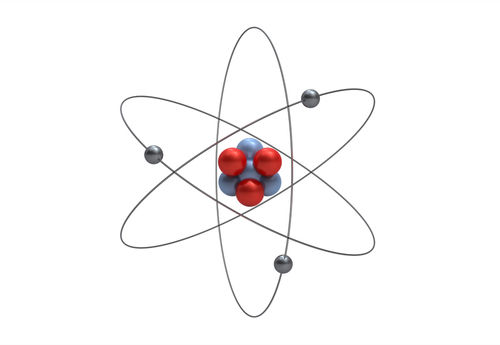 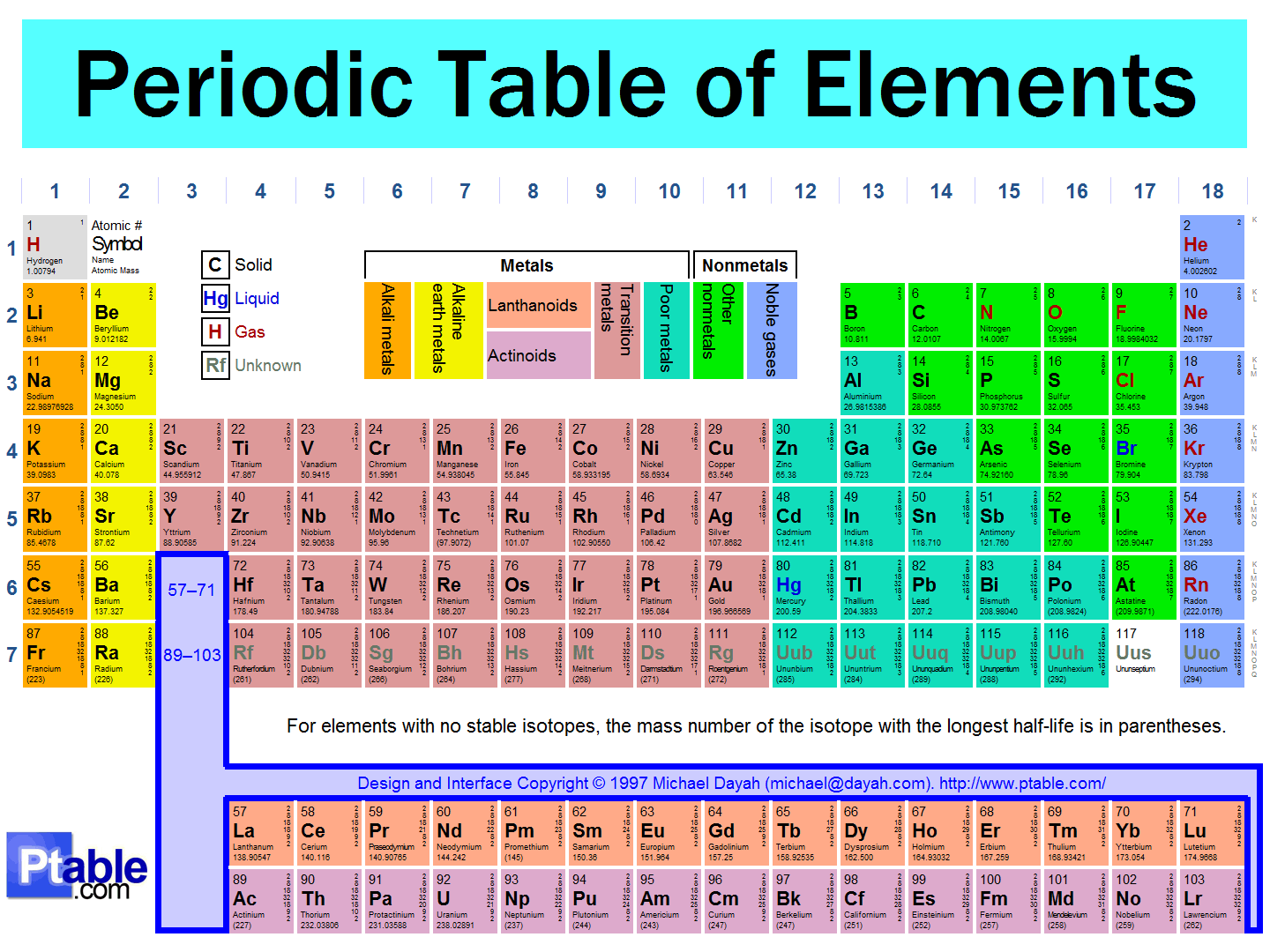 Understanding the Periodic Table
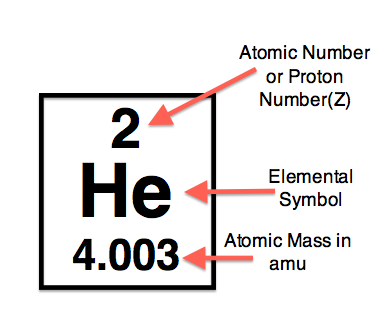 BONDS
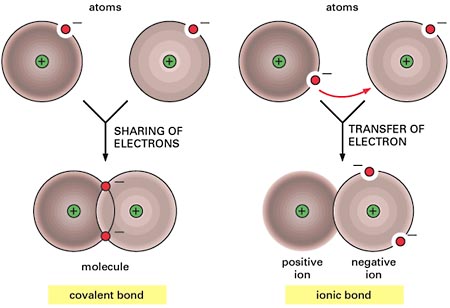 BONDS
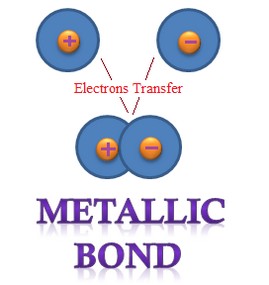 MINERALS
What is a mineral?
A mineral has 5 characteristics:
Occurs naturally (not man made)
Solid
Has definite chemical composition (chemical formula) (ex: water = H20) 
Atoms are arranged in an orderly pattern (crystal structure)
Inorganic (never alive)
What are minerals made of?
Minerals are made of crystals!
Crystal – regular geometric solid with smooth surfaces called crystal faces. (atoms arranged in a pattern)
The crystal structure will affect the minerals solid form, cleavage, hardness, and density.
How are minerals formed?
magma rises, cools, atoms move close together, and form compounds.
Pressure on minerals is so great, change without melting, then form new minerals.
How do we identify minerals?
By looking at their properties:
Color
Streak
Luster
Cleavage
Fracture
Hardness
Specific gravity
Color
Some minerals have distinct colors to help identify them.  BUT it is the LEAST useful property.
Ex. Sulfur - yellow
One Mineral, many colors
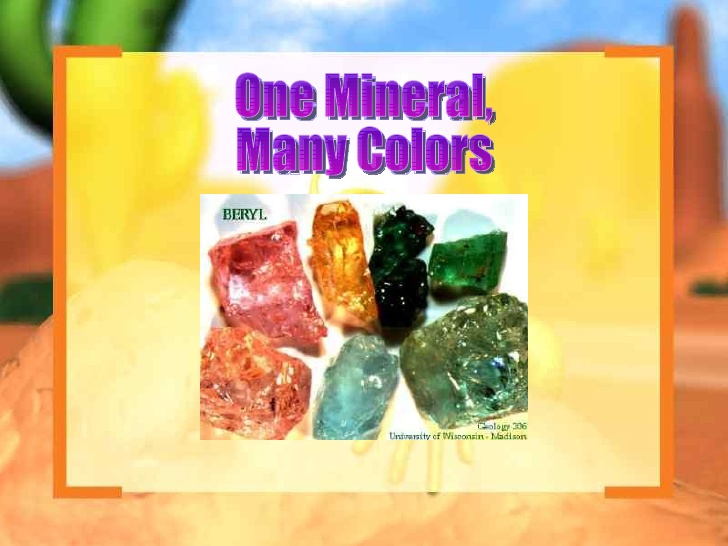 Different Mineral, same colors
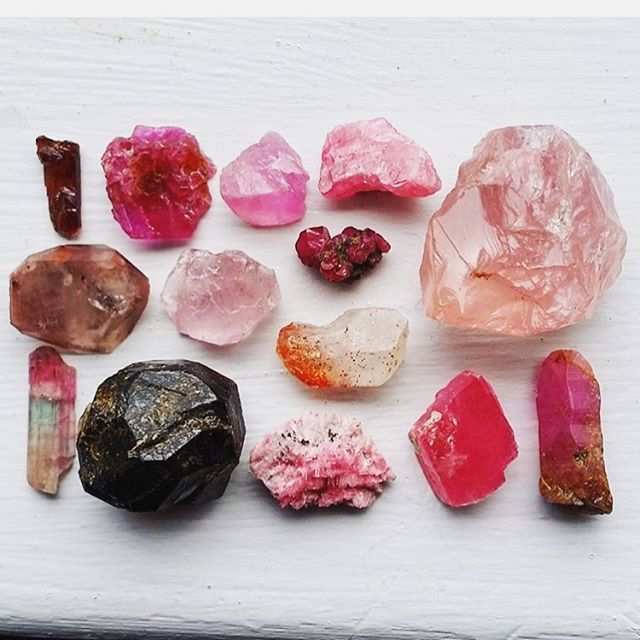 Streak
The color of the minerals POWDER.  This is tested by rubbing the mineral on an unglazed white or black ceramic tile, called a streak plate.
Ex. Pyrite (gold color) but it has a black/green streak.
Streak
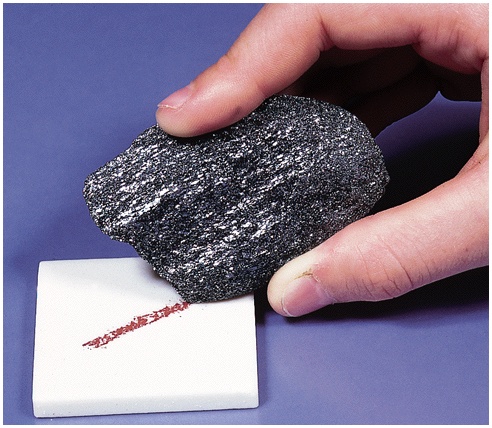 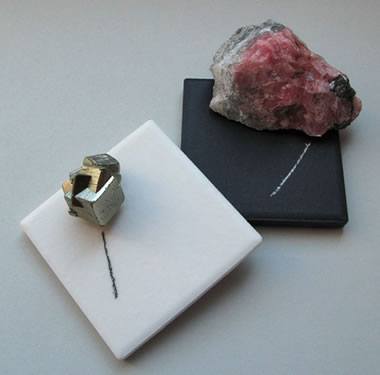 Luster
This is the way light is reflected off the surface of the mineral.
Metallic – shines like polished metal.
Non-metallic – shines like glass, pearly, diamond, or can be greasy, oily, dull, or earthy.

Ex: Galena
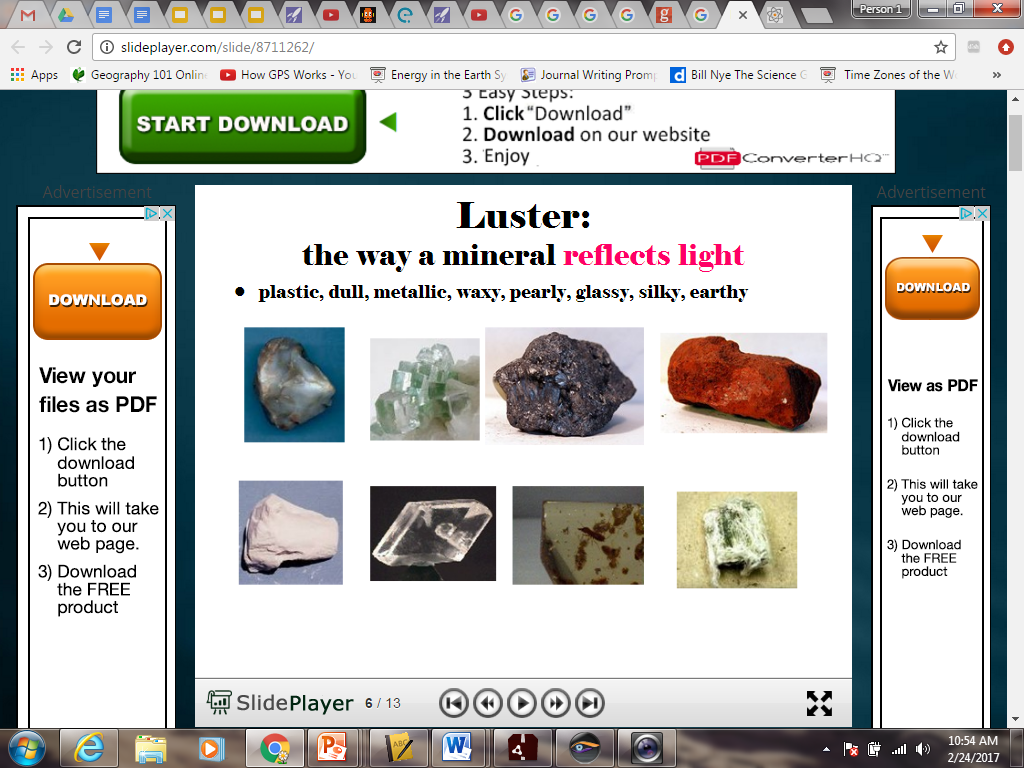 Luster
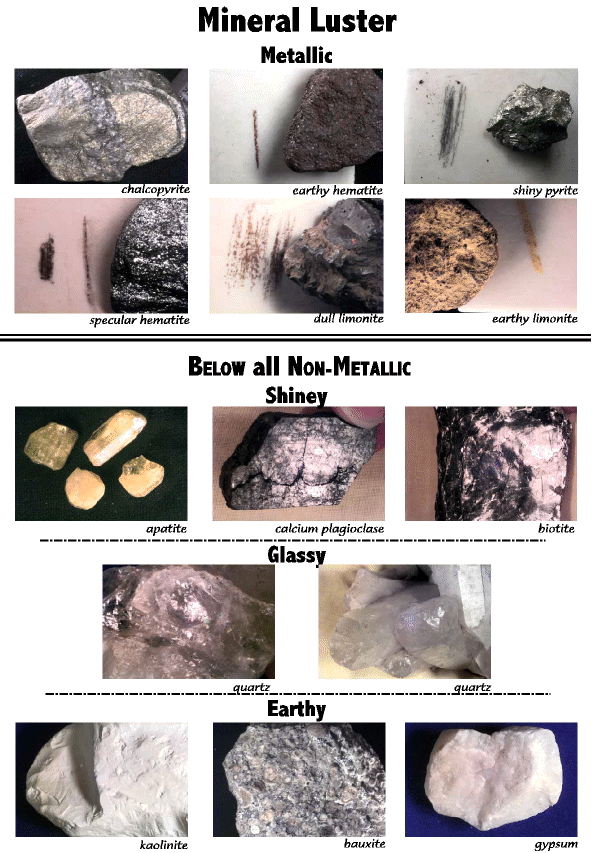 Luster
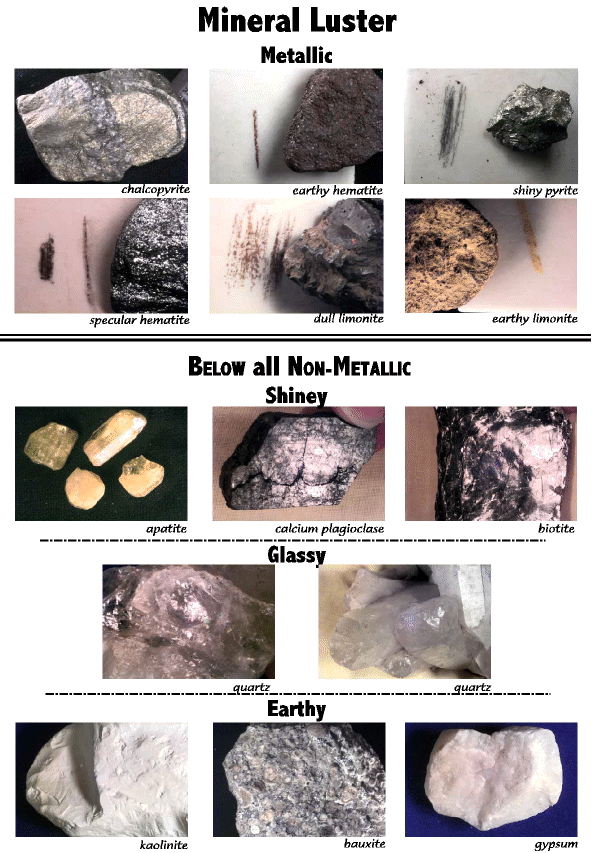 Hardness
This is the ability of the mineral to resist scratching.  Mohs Scale of Hardness is the scale used to determine the hardness of a mineral.
Ex Talc: softest & Diamond: hardest
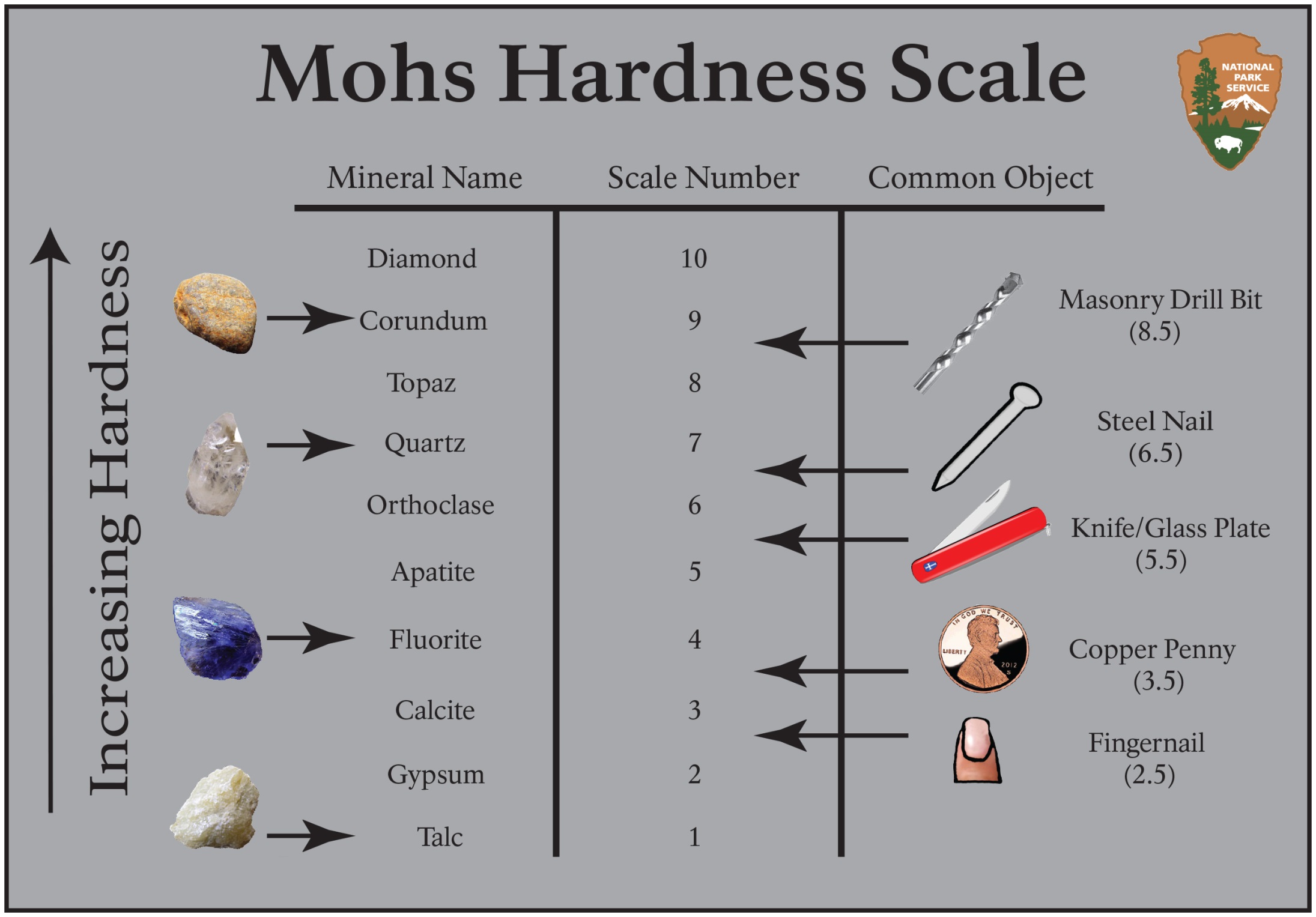 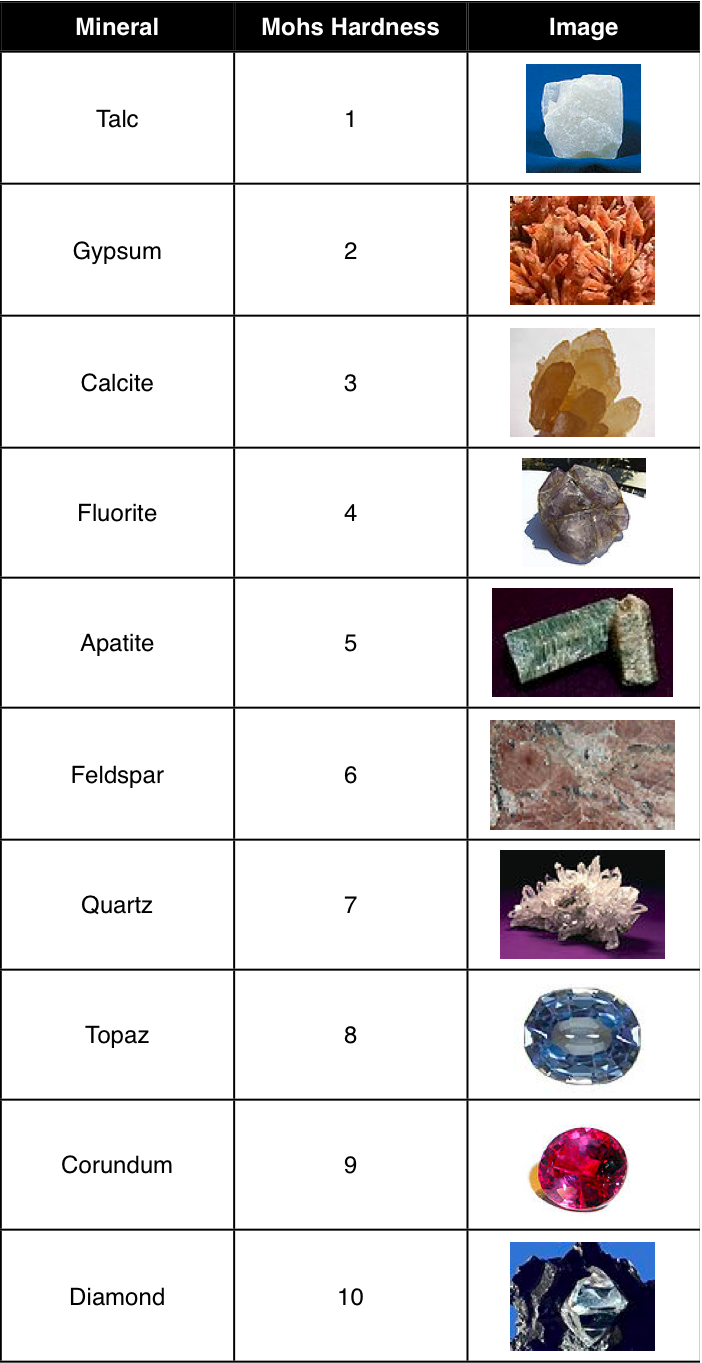 Density
D=mass/volume
Each mineral has its own characteristic density.
Does a mineral float or sink in water?
Density
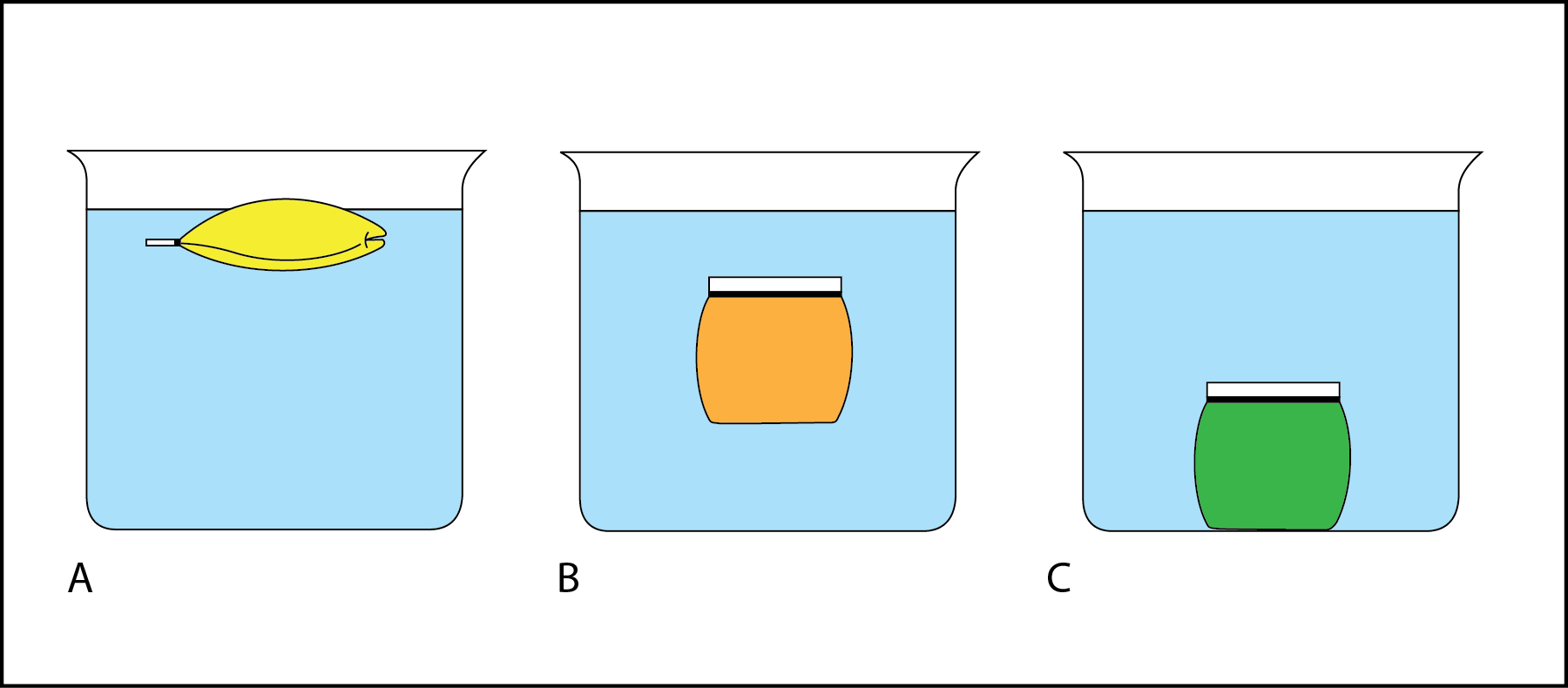 Cleavage
The ability of a mineral to break along definite planes or directions.  (Breaks into sheets or nice even shapes)
Ex: halite breaks into cubes
Ex: mica splits into sheets
Cleavage
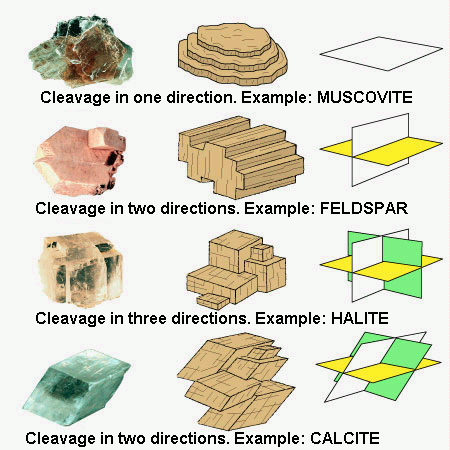 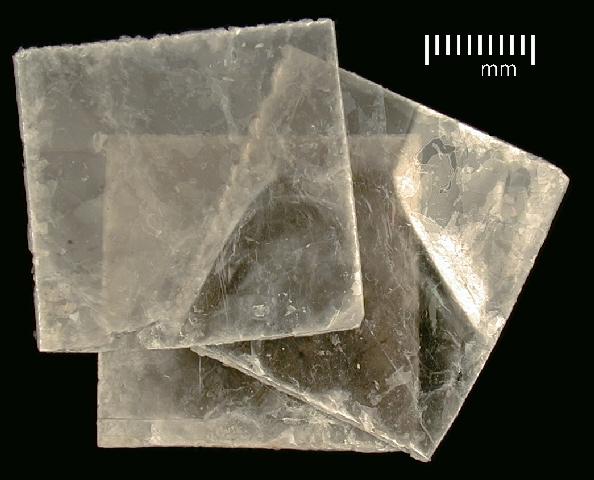 Fracture
When a mineral breaks in no specific plane or direction.  Rough/uneven edges
Ex: Quartz
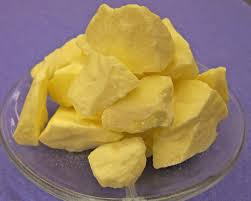 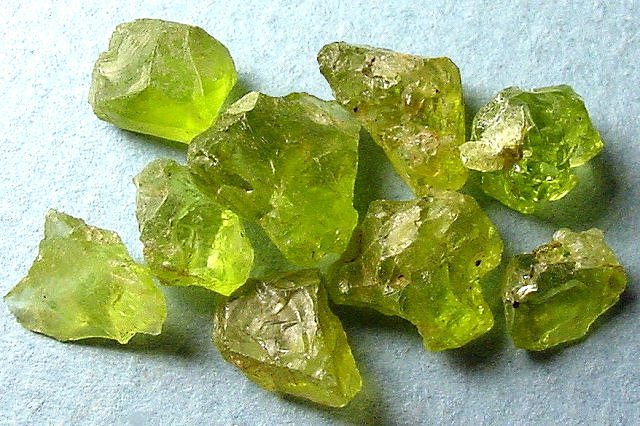 Specific Gravity
Comparing the ratio of a minerals mass in air to the minerals mass in water.  This tells you how many times denser the mineral is than water.
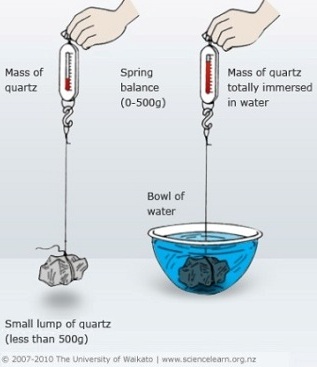 Special Properties
Fluorescence – appears to glow under UV light
Ex: fluorite
Taste – ex: halite (salt)
Magnetism – mineral is magnetic
(ex: magnetite)
Radioactive – emit subatomic particles, can be detected by a Geiger counter.
Acid Test – mineral is exposed to acid, CO2 bubbles are released, appear to fizz
(Ex: calcite)
Fluorescence
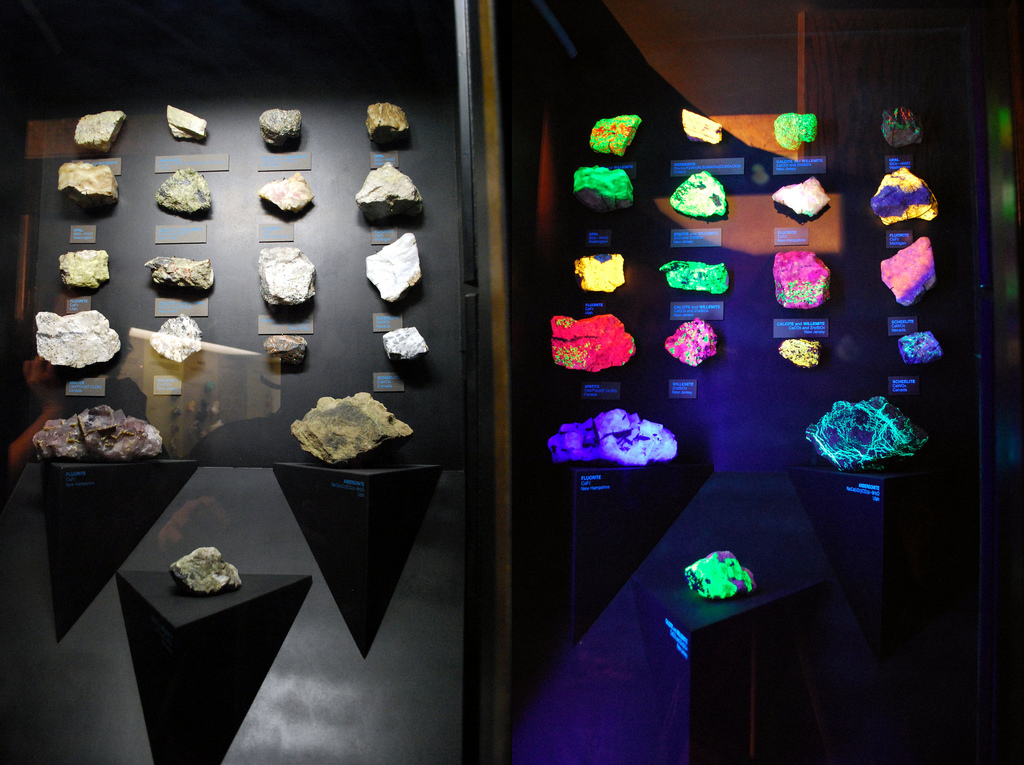 Mineral Groups
There are 7 groups that minerals are classified into:
Silicates
Sulfides
Sulfates
Carbonates
Oxides
Native elements
Halides
Mineral Groups
The most abundant chemical elements in the Earth's crust and mantle are: Oxygen (O), Silicon (Si).

Silicate minerals - Most abundant mineral group, make up about 90% of the Earth’s surface.  These minerals contain silica (Si4+) and oxygen (O2-)
Ex: Quartz
Mineral Groups
Important Non-Silicate Mineral groups:
Oxides - all contain oxygen (O) and a metal
Ex: hematite/iron ore, magnetite/iron ore, corundum/industrial abrasive
Sulfides - all contain sulfur (S)
Ex: galena/lead ore, pyrite/'fools gold')
Sulfates - all contain sulfur and oxygen (SO4)
Ex: gypsum/plaster
Mineral Groups
Native Elements - minerals that are made of only one type of element.
Ex: gold, copper, diamond, sulfur, graphite, silver, platinum
Halides - all contain halogen ions, such as chlorine (Cl), Bromine (Br), Fluorine (F), and Iodine (I).
Ex: Halite/common table salt, Fluorite/steel hardener
Carbonates - all contain carbon, oxygen, and a metal (CO3)
Ex: calcite/cement
How Do Minerals Form?
From molten rock (Magma)
Magma rises from deep in the Earth
As it begins to cool, atoms begin moving closer together
Over time they group together and form minerals
How Do Minerals Form?
From Pressure
Minerals break down under high heat and pressure
Temperature and pressure gets high enough to change the rock without melting it
Atoms recombine in new ways to form new minerals
Mineral Importance
An ore is a type of rock that contains sufficient minerals with important elements including metals that can be economically extracted from the rock. 
The ores are extracted from the earth through mining; they are then refined (often via smelting) to extract the valuable element, or elements.
Ore Minerals
Pyrite
Magnetite
Hematite
Galena
Graphite
Sulfur